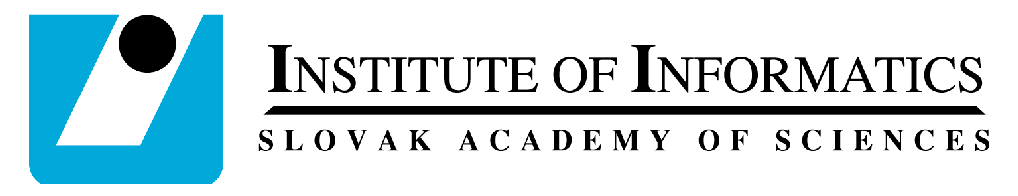 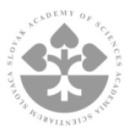 Big data: research and development at IISAS
Viet Tran
Institute of Informatics, SAS
Slovakia
Research activities in Big Data
Information Retrieval, Big Data
Semantics, Graphs and Networks, Semantic Search
Multi-language Text Analysis
Knowledge Modeling, Ontologies
Products
RDB2Onto: Tool for Relational Data to Ontology Individuals Mapping
ACoMA: Acoma process email communication on server side and attach relevant knowledge to email messages.
EMBET: Experience Management based on Text Notes - Active and Context sensitive Recommendation System
RIDAR: Relevant Internet Data Resource Identification
WEBCRAWLER: WebCrawler downloads recursively web pages.
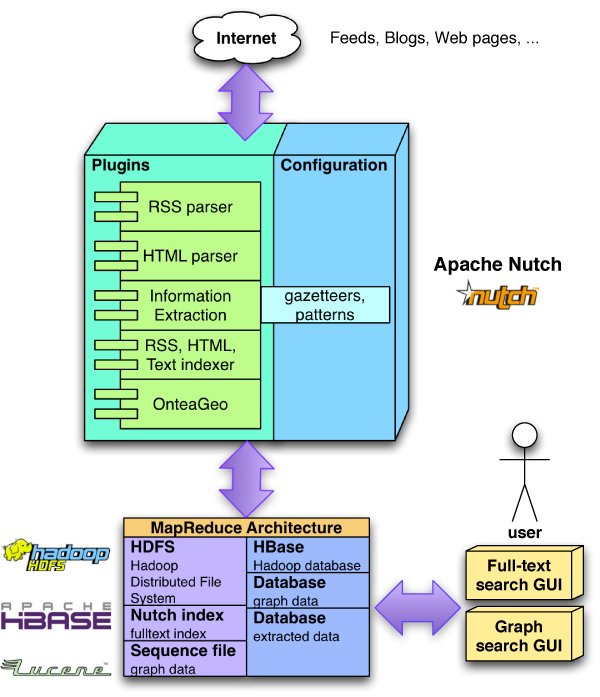 Selected projects related to Big Data
EU projects
REDIRNET: Emergency Responder Data Interoperability Network (1.3.2014-31.8.2016) 
VENIS: Virtual Enterprises by Networked Interoperability Services (2011-2014)
EUSAS: European Urban Simulation for Asymmetric Scenarios (2010-2012)
COMMIUS: Community-based Interoperability Utility for SMEs (2008-2011)
ADMIRE: Advanced Data Mining and Integration Research for Europe (2008-2011)
And many Grid-related projects (EGI-Inspire, EGEE- 1,2,3; DEGREE, Int.Eu.Grid, Kwf-Grid, MediGrid, CrossGrid)
Selected projects related to Big Data
National projects
CLAN:  Cloud Computing for Big Data Analytics (1.7.2012-31.12.2015)
SMART-II: Center of Excellence for SMART technologies(2010-2014)
SIVVP: Slovak Infrastructure for High Performance Computing (2010-2015)
VEGA: Selected methods, approaches and tools for distributed computing (2012-2015)
 VEGA: New methods and approaches on information processing and knowledge bases (2013-2015)
HADOOP Production cluster
16 nodes of 
24 Intel Xeon cores (384 cores in total)
48 GB RAM
1 TB
Software
Hadoop
Spark
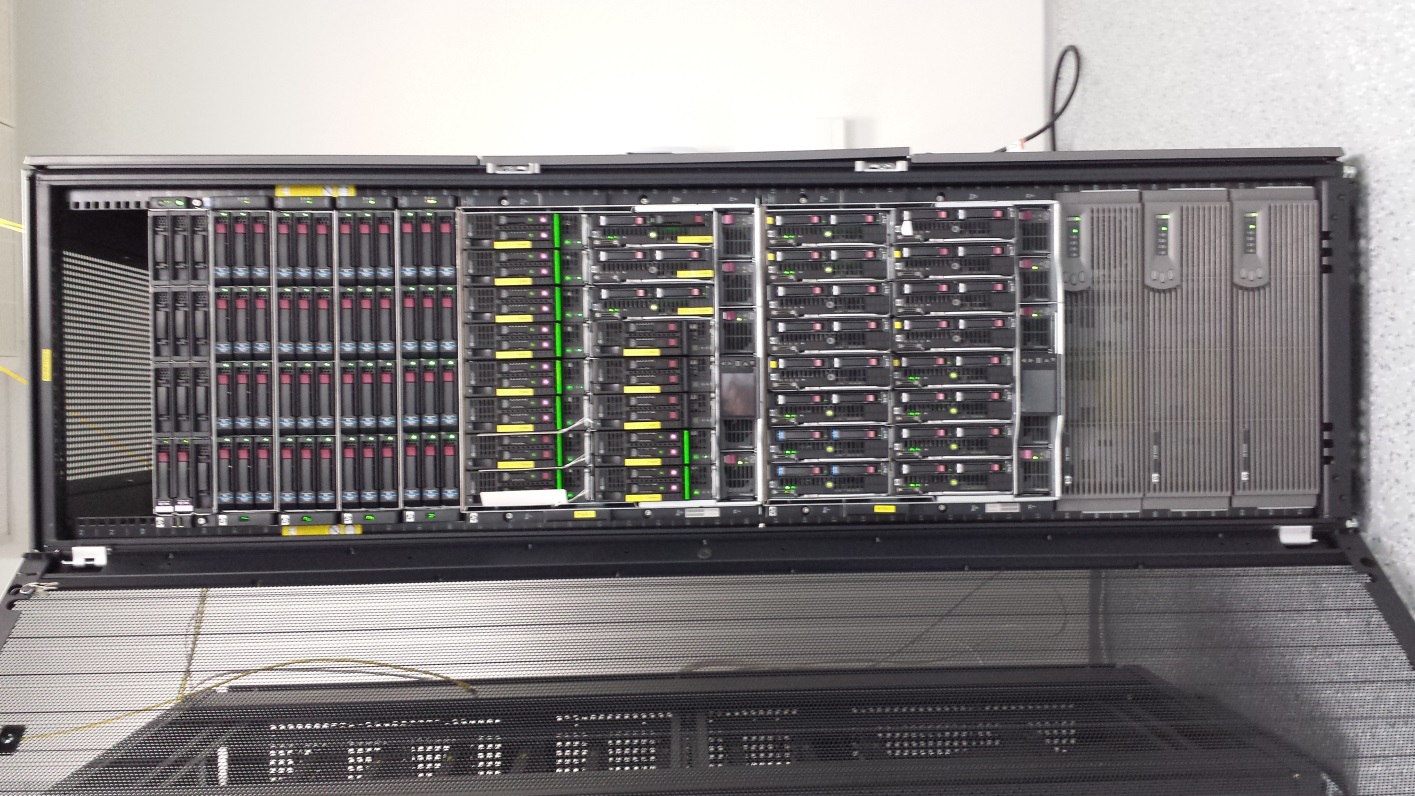 HADOOP Developmentcluster
10 nodes of 
12 Intel Xeon cores
48 GB RAM
512 GB storage
Software
Hadoop
Spark
Hive
Pig
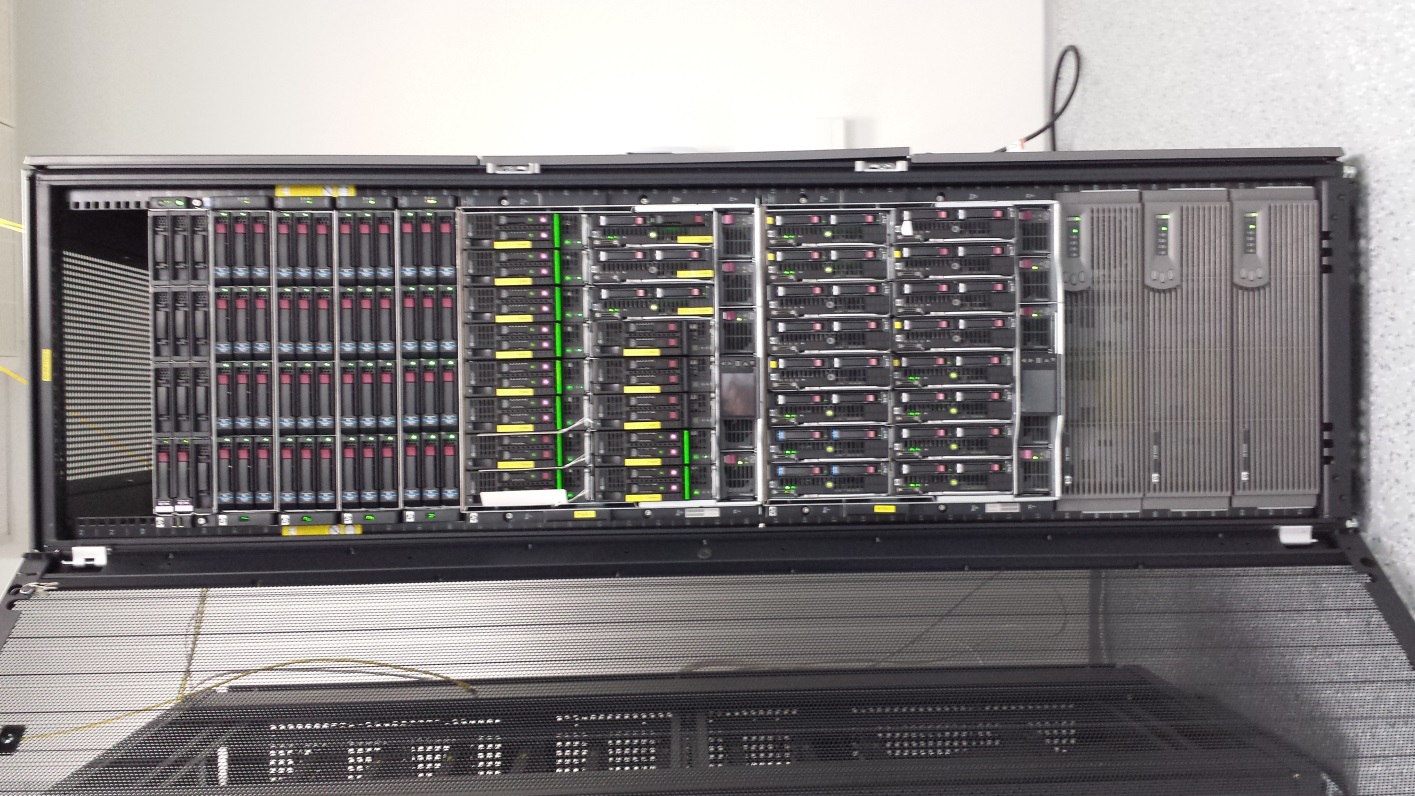 Ongoing infrastructure
52 computing nodes of  IBM dx360 M3 (2x 6–core Intel E5645, 48GB RAM, 2x500 GB scratch disk) + service nodes and storages

To be shared between cloud and Hadoop/Spark
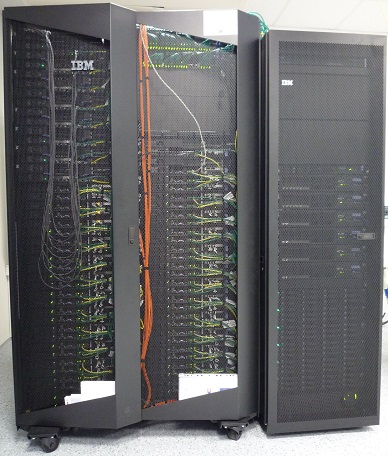